муниципальное общеобразовательное учреждение 
средняя общеобразовательная школа №30
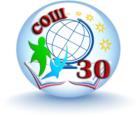 Рыбинск промышленный 
в развитии            школьного  профильного образования
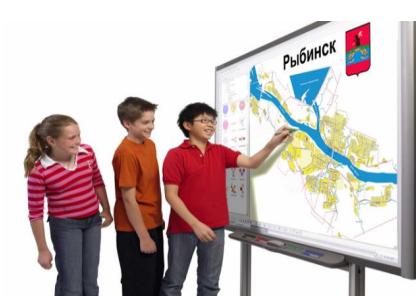 Лодягина И.И., заместитель директора по НМР
Юматова Е.В., заместитель директора по ИКТ
Рыбинск, 2021год
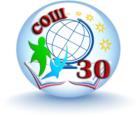 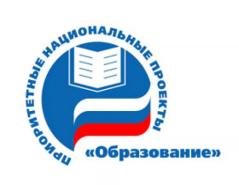 ЦЕЛЬ МИП
 
обеспечение повышения качества  профильного образования посредством обновления содержания и технологий преподавания общеобразовательных программ углублённого уровня 
в рамках взаимодействия с предприятиями Рыбинска
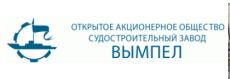 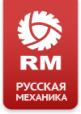 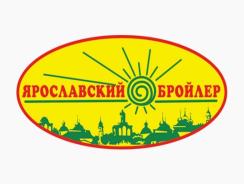 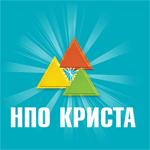 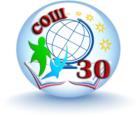 ЗАДАЧИ МИП
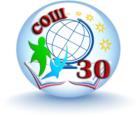 МЕХАНИЗМ РЕАЛИЗАЦИИ ПРОЕКТА
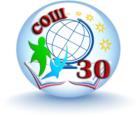 Ключевые события проекта 
«Рыбинск промышленный в развитии профильного образования»
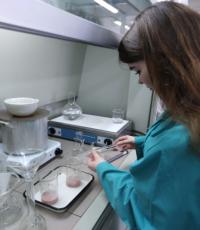 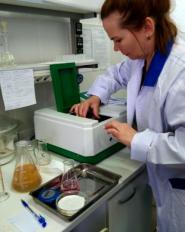 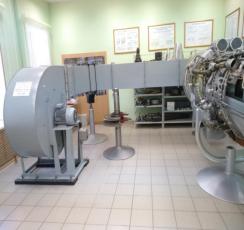 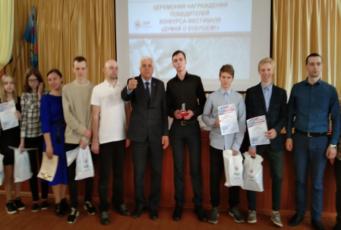 Опыты в ОАО «Ярославский бройлер
Опыты в аэродинамической трубе
Фестиваль ИОП
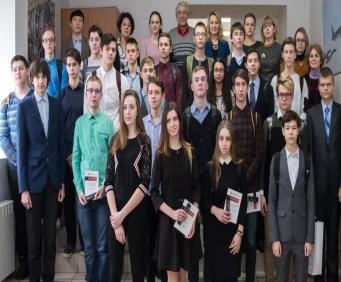 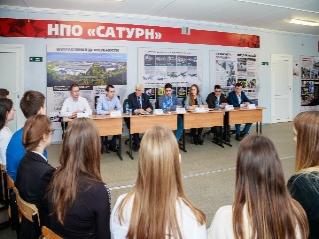 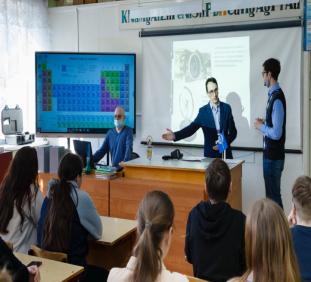 Чемпионат «Построй карьеру в ОДК»
Конференция «Выбор профессии»
Уроки химии с РГАТУ
ЭОР «Рыбинск промышленный в развитии школьного профильного образования»
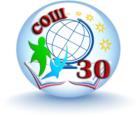 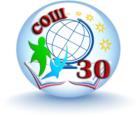 Open tutor –  электронная база 
наставников-работодателей
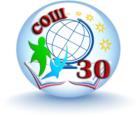 Результаты инновационной деятельности
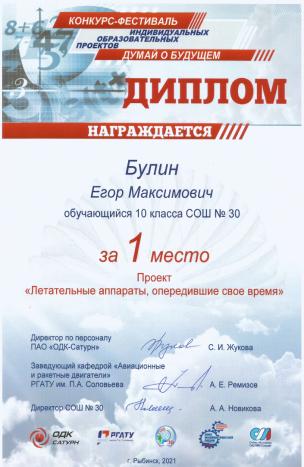 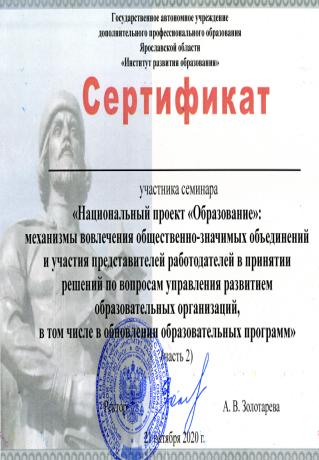 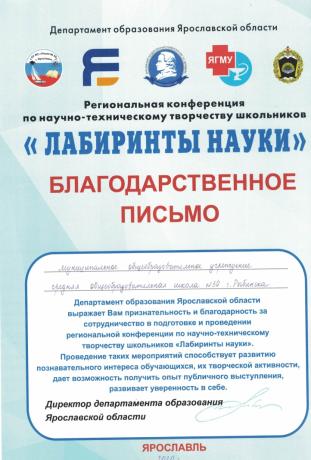 Опыт представлен на http://iocryb.ru:1122/mediawiki/index.php/образовательный_форум